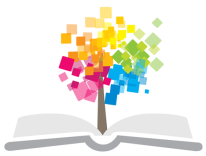 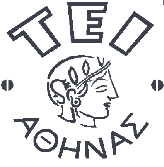 Ανοικτά Ακαδημαϊκά Μαθήματα στο ΤΕΙ Αθήνας
Μέθοδοι Διδασκαλίας στη Νοσηλευτική
Ενότητα 2: Θεωρίες Μάθησης
Ελένη Ευαγγέλου, Ευγενία Βλάχου
Τμήμα Νοσηλευτικής
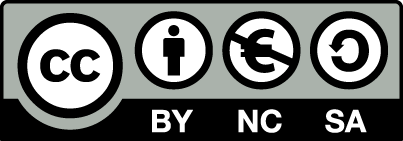 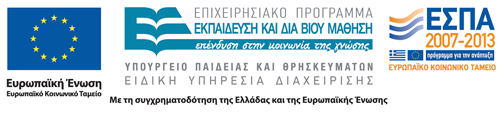 Ορισμός
Με τον όρο «θεωρία μάθησης» εννοούμε μια συστηματική ολοκληρωμένη άποψη για τη φύση της διαδικασίας μέσα από την οποία οι άνθρωποι σχετίζονται με το περιβάλλον τους με τέτοιο τρόπο, ώστε να επαυξάνουν την ικανότητά τους να χρησιμοποιούν πιο αποτελεσματικά τόσο τον εαυτό τους όσο και το περιβάλλον τους.
1
Θεωρίες μάθησης
Τρεις  κύριες ψυχολογικές θεωρίες μάθησης: 
Συμπεριφοριστικές θεωρίες (behaviorism), 
Γνωστικές θεωρίες, 
Θεωρία επεξεργασίας της πληροφορίας. 
Ανθρωποκεντρικές θεωρίες μάθησης.
Οικοδομισμό ή δομητισμό (constructivism).
2
Πρόβλημα
Ποια θεωρία να διαλέξω;
Πώς να την υλοποιήσω;
Υπάρχουν εργαλεία για να με βοηθήσουν να το υλοποιήσω;
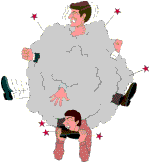 tripod.com διαθέσιμο ως κοινό κτήμα
3
Οι συμπεριφοριστικές προσεγγίσεις
Μαθαίνουμε δεχόμενοι ερεθίσματα από το περιβάλλον, τα οποία προκαλούν αντίδραση. 
Δίνουν έμφαση στην αναμετάδοση της πληροφορίας και στην τροποποίηση της συμπεριφοράς. 
Το πλαίσιο αυτό προσφέρει μια πολύ «τεχνική» προσέγγιση των αντίστοιχων εκπαιδευτικών εφαρμογών: 
Αυτό που προέχει είναι ο ξεκάθαρος και λειτουργικός ορισμός των παιδαγωγικών και διδακτικών στόχων που πρέπει να επιτευχθούν.
4
Θεωρητικοί του Συμπεριφορισμού
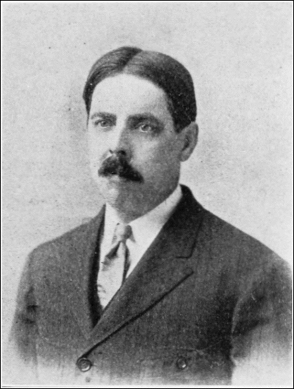 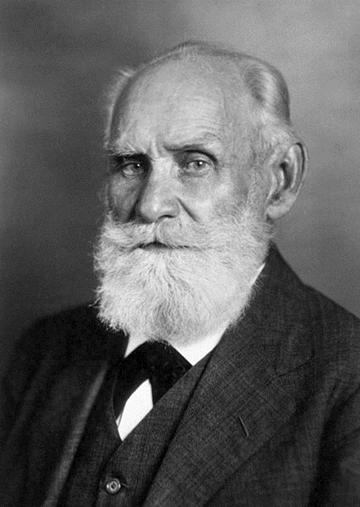 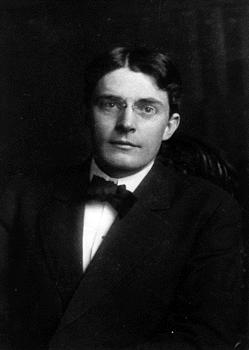 “Ivan Pavlov NLM3”,  από Materialscientist διαθέσιμο ως κοινό κτήμα
“PSM V80 D211 Edward Lee Thorndike”,  από Ineuw διαθέσιμο ως κοινό κτήμα
“John Broadus Watson at Johns Hopkins c. 1908-1921”,  από Churn and change διαθέσιμο ως κοινό κτήμα
I. Pavlov
J.B. Watson
E.L. Thorndike
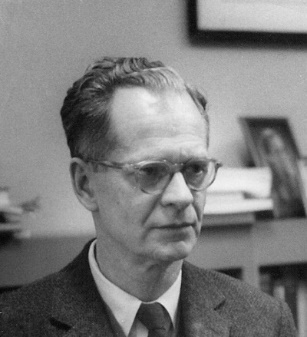 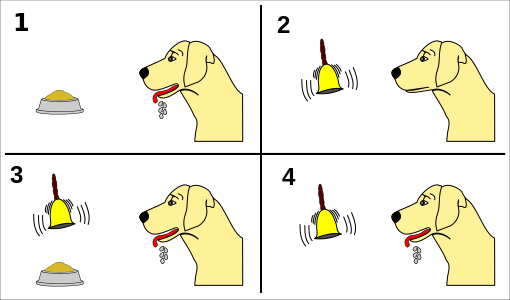 “B.F. Skinner at Harvard circa 1950”,  από Esquilo διαθέσιμο με άδεια CC BY 3.0
“Pavlov's dog conditioning”,  από Maxxl2 διαθέσιμο με άδεια CC BY-SA 4.0
B. F. Skinner
5
Γενικοί νόμοι της ανθρώπινης συμπεριφοράς κατά τους συμπεριφοριστές
Συσχετισμός των φυσικών ερεθισμάτων που δέχεται το άτομο με τα χαρακτηριστικά της συμπεριφοράς που εκδηλώνει.
Το μοντέλο ερέθισμα – αντίδραση S-R   (Stimuli - Response).
6
Πρωτεργάτης του Συμπεριφορισμού 1/2
J. B. Watson, ιδρυτής.
Με δύο άρθρα το 1913.
Θεμελιώνει την ψυχολογία ως αντικειμενική επιστήμη.
«Το μεγαλύτερο μέρος της συμπεριφοράς μαθαίνεται διαμέσου της συσχέτισης ανάμεσα σε ένα ερέθισμα και μια απόκριση ή αντίδραση».
7
Πρωτεργάτης του Συμπεριφορισμού 2/2
E.L. Thorndike.
Νόμος του αποτελέσματος (Η μάθηση είναι σύνδεση ενώ η τελευταία αντίδραση που ικανοποιεί τον οργανισμό εμπεδώνεται ισχυρότερα και τείνει να επαναληφθεί).
Νόμος της άσκησης.
Νόμος της αφομοίωσης.
8
Ο συμπεριφορισμός στην εκπαίδευση
Βασικός εκπρόσωπος: B.F. Skinner
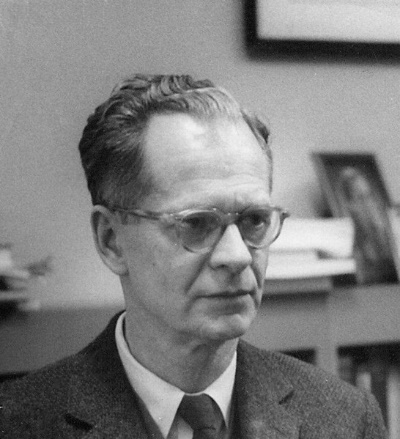 “B.F. Skinner at Harvard circa 1950”,  από Esquilo διαθέσιμο με άδεια CC BY 3.0
9
Οι αρχές της μάθησης 1/2
Απαιτούν την ενεργό συμμετοχή του παιδιού,
Τη δόμηση της διδακτέας ύλης σε σύντομες διδακτικές ενότητες, 
Τη βαθμωτή πρόοδο της διδασκόμενης ύλης σύμφωνα με τους ρυθμούς του μαθητή (προσαρμογή), 
Την άμεση επαλήθευση της απάντησης του μαθητή, την ενίσχυση της σωστής απάντησης στην τιθέμενη ερώτηση.
B.F. Skinner
10
Οι αρχές της μάθησης 2/2
Αρχές συντελεστικής μάθησης
Θετική ενίσχυση,
Αρνητική ενίσχυση,
Τιμωρία,
Απόρριψη της ενίσχυσης.
11
Μάθηση: ερεθίσματα – αντιδράσεις
Δεν ενδιαφέρεται για την εσωτερική (τη νοητική) λειτουργία των υποκειμένων αλλά εστιάζει την προσοχή στην ανάλυση των χαρακτηριστικών εισόδου – εξόδου της ανθρώπινης συμπεριφοράς. 
Η μάθηση είναι ζήτημα δημιουργίας συνδέσεων μεταξύ των ερεθισμάτων και των αντιδράσεων ενώ για να αντιληφθούμε την πολυπλοκότητα των συμπεριφορών πρέπει να τις κατατμήσουμε σε στοιχειώδεις μονάδες.
Παραγνωρίζουν τη σημαντικότητα των ανθρωπίνων σχέσεων και το κοινωνικό πλαίσιο μέσα στο οποίο παρατηρούνται οι συμπεριφορές.
Ο άνθρωπος μαθαίνει ακόμα και όταν δεν υπάρχει ενίσχυση.
12
Συμπεριφορικές θεωρίες της μάθησης 1/2
Οι εκπρόσωποι των συμπεριφορικών θεωριών μάθησης ασχολήθηκαν κύρια με τη μελέτη της σχέσης μεταξύ του ερεθίσματος (stimulus) και της αντίδρασης (response) που προκαλείται από αυτό. 
Προσπάθησαν να δείξουν τη σχέση ανάμεσα στο ευχάριστο ή δυσάρεστο αποτέλεσμα που συνοδεύει την αντίδραση προς ένα συγκεκριμένο ερέθισμα και την μάθηση που προκύπτει, έτσι που το άτομο ενεργεί κατά ένα ορισμένο τρόπο όταν του δοθεί πάλι το ανάλογο ερέθισμα.
13
Συμπεριφορικές θεωρίες της μάθησης 2/2
Σύμφωνα με τις απόψεις τους όλη η συμπεριφορά του ανθρώπου είναι αποτέλεσμα μάθησης και μπορεί να διαμορφωθεί ανάλογα αρκεί να δοθούν κατάλληλα ερεθίσματα και να υπάρξουν οι κατάλληλες συνθήκες ενίσχυσης του αποτελέσματος. 
Ο δάσκαλος οφείλει να δημιουργήσει το κατάλληλο περιβάλλον μάθησης, να δίνει στους μαθητές κατάλληλα ερεθίσματα που θα προκαλέσουν τις επιθυμητές αντιδράσεις και παράλληλα να δίνει την απαραίτητη ενίσχυση για να έχει την επιθυμητή συμπεριφορά.
14
Κλασική μάθηση: Ivan Pavlov
Με τα πειράματα του ο Ρώσος Φυσιολόγος κατέληξε στη διατύπωση της θεωρίας υποκατάστασης (conditioning) και η θεωρία μάθησης που βασίζεται στα πειράματα του Pavlov κλασική μάθηση με υποκατάσταση 
Σύμφωνα με αυτή τη θεωρία οι λέξεις γίνονται υποκατάστατα πραγμάτων, όπως και οι αριθμοί ως έκφραση ποσοτικής σχέσης με τα πράγματα. Ακόμα άλλες συμπεριφορές όπως: ενδιαφέροντα, διαθέσεις μαθαίνονται με υποκατάσταση. 
Αποτέλεσμα των ερευνών του Pavlov ήταν η διατύπωση του νόμου της συνάφειας: 2 ερεθίσματα συνδέονται χρονικά τότε αναπτύσσεται μεταξύ τους ισχυρή συνάφεια με αποτέλεσμα την αμοιβαία ανάκλαση αυτών & των αντιδράσεων τους.
15
Κλασική υποκατάσταση: John B. Watson 1/2
O Watson έγινε γνωστός από την εργασία που εκπόνησε με την Rosalie Rayner σχετικά με την υποκατάσταση του φόβου στους ανθρώπους. 
Το υποκείμενο της μελέτης τους ήταν ένα αγόρι 9 μηνών που ονομαζόταν Albert B που αρχικά δεν φοβόταν όταν ερχόταν σε επαφή με ένα αριθμό ερεθισμάτων συμπεριλαμβανομένου και ενός λευκού ποντικιού. 
Ο Watson έδειξε ότι το παιδί είχε μάθει να φοβάται τον ποντικό δια μέσου μιας διαδικασίας κλασικής υποκατάστασης.
16
Κλασική υποκατάσταση: John B. Watson 2/2
Ο Watson ωστόσο έδειξε ότι το παιδί μπορούσε να αποβάλλει το φόβο με τη διαδικασία απόσβεσης (extinction) της προηγούμενης μάθησης.
17
Edward Thorndike 1/2
Σύμφωνα με τη θεωρία του ένα ερέθισμα που ακολουθείται από μια συμπεριφορά έχει επίδραση στη μελλοντική συμπεριφορά. 
Η μάθηση είναι σύνδεση ενώ η τελευταία αντίδραση που ικανοποιεί τον οργανισμό εμπεδώνεται ισχυρότερα και τείνει να επαναληφθεί. 
Νόμος αποτελέσματος: αφού το ικανοποιητικό και επομένως ευχάριστο αποτέλεσμα μιας ενέργειας είναι εκείνο που ισχυροποιεί τη σύνδεση ανάμεσα στην αντίδραση και το ερέθισμα, ενώ το μη ικανοποιητικό την εξασθενίζει, η τιμωρία δεν είναι αποτελεσματική στη διαδικασία της μάθησης
18
Edward Thorndike 2/2
Νόμος άσκησης: ο δεσμός ανάμεσα στο ερέθισμα και την αντίδραση ισχυροποιείται με την άσκηση δηλαδή την επανάληψη και τη χρήση. Αντίθετα η έλλειψη άσκησης οδηγεί στη χαλάρωση της σχέσης και στη λήθη. Έτσι προκειμένου να επιτευχθεί μάθηση είναι απαραίτητη η άσκηση και η επανάληψη. 
Νόμος αφομοίωσης: ο νόμος αυτός αναφέρεται στο ρόλο της προηγούμενης εμπειρίας για την επίτευξη της μάθησης. Σύμφωνα με αυτό το νόμο προηγούμενη εμπειρία επιδρά αφομοιωτικά και διευκολύνει την οικειοποίηση της νέας προς μάθηση κατάστασης γιατί ο άνθρωπος ανακαλεί στην μνήμη του στοιχεία της προηγούμενης εμπειρίας τα οποία συνδέουν την παλαιά εμπειρία με την νέα.
19
Skinner 1/2
Θεώρησε πως μια συμπεριφορά όπως αναφέρθηκε από τους προηγούμενους ερευνητές αφορά μόνο μια μικρή αναλογία όλων των ενεργειών μας. 
Πρότεινε ένα άλλος είδος συμπεριφοράς που την ονόμασε συντελεστική (operant conditioning) επειδή συντελείται σε περιβάλλον με απουσία φυσικού ερεθίσματος όπως η τροφή.  
Όπως ο Thorndike έτσι και ο Skinner εστίασε την εργασία του στη σχέση ανάμεσα στη συμπεριφορά και τις επιδράσεις της.
Αν η συμπεριφορά ενός ατόμου ακολουθείται από ευχάριστη επίδραση ή αποτέλεσμα το άτομο θα εμπλακεί σε αυτή τη συμπεριφορά συχνότερα. Η χρήση των ευχάριστων ή δυσάρεστων επιδράσεων για την αλλαγή της συμπεριφοράς αναφέρεται ως συντελεστική μάθηση.
20
Skinner 2/2
Διαφορές συντελεστικής μάθησης με αυτή της μάθησης με υποκατάσταση:
Στην συντελεστική μάθηση οι αντιδράσεις είναι συντελεστικές της ενίσχυσης σε αντίθεση με τη μάθηση με υποκατάσταση που η ενίσχυση είναι αναγκαίο επακόλουθο. 
Η συντελεστική μάθηση είναι ενεργητική μάθηση σε αντίθεση με την κλασσική μάθηση με υποκατάσταση που θεωρείται παθητική μάθηση. 
Διαφορές συντελεστικής μάθησης με αυτή της μάθησης με υποκατάσταση:
Η συντελεστική μάθηση μπορεί να θεωρηθεί εκούσια μάθηση σε αντίθεση με την κλασσική μάθηση με υποκατάσταση.
Ωστόσο και στα 2 είδη μάθησης η ενίσχυση οδηγεί στην επανάληψη των επιτυχημένων αντιδράσεων.
21
Αρχές συντελεστικής μάθησης 1/2
Θετική ενίσχυση: Δηλώνει την παρουσίαση κάποιου είδους αμοιβής που ακολουθεί μια ειδική απόκριση και αυξάνει την πιθανότητα επανάληψης της απόκρισης για την οποία δίνεται η αμοιβή. 
Αρνητική ενίσχυση: Μπορεί να αυξήσει την επανάληψη της αντίδρασης που ακολουθεί. 
Τιμωρία: διαφέρει από την αρνητική ενίσχυση στο ότι το δυσάρεστο συναίσθημα συμβαίνει μετά την αντίδραση σε αντίθεση με την αρνητική ενίσχυση που συμβαίνει πριν. Η τιμωρία επομένως μειώνει την πιθανότητα επανάληψης που το ακολουθεί.
22
Αρχές συντελεστικής μάθησης 2/2
Απόρριψη της ενίσχυσης: χωρίς ενίσχυση η συχνότητα της αντίδρασης θα μειωθεί. Αυτό το φαινόμενο είναι παρόμοιο με αυτό της κλασικής υποκατάστασης όπου η ακούσια ενίσχυση οδηγεί στον τερματισμό της αντίδρασης.
23
Κριτική συμπεριφορικών θεωριών 1/2
Τα εργαστηριακά πειράματα του Skinner φαίνεται να έχουν ελάχιστη οικολογική εγκυρότητα κατά την γενίκευση τους στον άνθρωπο γιατί παραγνωρίζουν την σημαντικότητα των ανθρώπινων σχέσεων και το κοινωνικό πλαίσιο μέσα στο οποίο παρατηρούνται οι συμπεριφορές. 
Ο άνθρωπος είναι κάτι παραπάνω από ένας παθητικός δέκτης εξωτερικών ερεθισμάτων και η άποψη μάθησης ως αντίδραση σε ένα εξωτερικό ερέθισμα μετατρέπει τον άνθρωπο σε μαριονέτα. 
Αυτός ο τρόπος μάθησης μπορεί να έχει εφαρμογή στα ζώα αλλά όχι και στον άνθρωπο που χαρακτηρίζεται από πολυπλοκότητα.
24
Κριτική συμπεριφορικών θεωριών 2/2
Υπάρχει και το πρόβλημα της ηθικής του χειρισμού της ανθρώπινης συμπεριφοράς. 
Η εφαρμογή της θεωρίας της ενίσχυσης μπορεί να οδηγήσει σε μια κατάσταση όπου ο μαθητής θα αποφάσιζε να κάνει κάτι μόνο στην περίπτωση θα υπήρχε για αυτό η αντίστοιχη αμοιβή. 
Οι συμπεριφορικές θεωρίες είναι υπό ερωτηματικό ιδιαίτερα μετά την αποκάλυψη ότι ο άνθρωπος μαθαίνει ακόμα και όταν δεν πάρει θετική ενίσχυση.
25
Εφαρμογές συμπεριφορικών θεωριώνστη νοσηλευτική
Η θεωρία της ενίσχυσης αποτελεί μια βασική αρχή και μπορεί να χρησιμοποιηθεί ως ανατροφοδότηση για τον μαθητή. Η γνώση της επιτυχίας ενισχύει την συμπεριφορά. 
Η τροποποίηση της συμπεριφοράς μπορεί να χρησιμοποιηθεί και από τους νοσηλευτές προκειμένου να ενθαρρύνουν επιθυμητές ή να αποθαρρύνουν μη επιθυμητές συμπεριφορές υγείας τόσο στο νοσοκομείο όσο και στην κοινότητα. 
Κατά τον ίδιο τρόπο μπορούν οι δάσκαλοι της νοσηλευτικής να ενθαρρύνουν θετικές συμπεριφορές μάθησης ή να αποθαρρύνουν αρνητικές αντίστοιχα στους φοιτητές. 
Η προγραμματισμένη μάθηση είναι μια επινόηση του Skinner και αποτελεί προσπάθεια του για διαμόρφωση της συμπεριφοράς στη διαδικασία της μάθησης.
26
Εφαρμογές στη νοσηλευτική εκπαίδευση;
Διαμόρφωση στάσεων και συμπεριφορών,
Αρχή της επανάληψης,
Η θεωρία της ενίσχυσης ως ανταμοιβή,
Διατύπωση στόχων και σκοπών,
Τροποποίηση της συμπεριφοράς  (Κλινική Ψυχολογία-επιλεγμένη ενίσχυση),
Συστηματική απευαισθητοποίηση (φόβος),
Προγραμματισμένη μάθηση.
27
Θεωρία της κοινωνικής μάθησης ή μάθησης διαμέσου της παρατήρησης του Albert Badura
Μάθηση διάμεσου της μίμησης
 Φάση της προσοχής,
Φάση της διατήρησης,
Φάση της αναπαραγωγής,
Φάση της υποκίνησης.
28
Μοντέλο επεξεργασίας πληροφοριών 1/2
Ένας άλλος τρόπος θεώρησης και ερμηνείας της ανθρώπινης σκέψης και δραστηριότητας.
Διερευνά τις δομές και τις λειτουργίες του γνωστικού συστήματος του ανθρώπου.
Το μοντέλο επεξεργασίας πληροφοριών και οι γνωστικές θεωρίες μάθησης
Πανεπιστήμιο Πειραιώς – Τμήμα Ψηφιακών Συστημάτων
ΠΜΣ στη διδακτική της Τεχνολογίας και Ψηφιακά Συστήματα
29
Μοντέλο επεξεργασίας πληροφοριών 2/2
Σύμφωνα με το μοντέλο επεξεργασίας πληροφοριών…
… η σχολική μάθηση είναι μία ενεργητική διαδικασία απόκτησης της γνώσης, κατά την οποία οι μαθητές καλούνται να επεξεργαστούν τις πληροφορίες και να τις μετασχηματίσουν σε συμβολικές αναπαραστάσεις, να τις συγκρατούν και να τις αναπλάθουν, όταν τις χρειαστούν για να επιλύσουν οποιοδήποτε πρόβλημα.
Πανεπιστήμιο Πειραιώς – Τμήμα Ψηφιακών Συστημάτων
ΠΜΣ στη διδακτική της Τεχνολογίας και Ψηφιακά Συστήματα
30
ΜΕΠ και μνημονικό σύστημα 1/3
Κάθε μέρος του συστήματος ποικίλλει ως προς:
Την Ποσότητα των πληροφοριών που μπορεί να επεξεργαστεί,
Τον Χρόνο που μπορεί να συγκρατήσει,
Τον Τρόπο με τον οποίο θα τις κωδικοποιήσει.
31
ΜΕΠ και μνημονικό σύστημα 2/3
Αισθητηριακή Μνήμη
Μακρόχρονη Μνήμη
Βραχύχρονη Μνήμη
Αισθητηριακή Συγκράτηση
Ενεργός Μνήμη ή Μνήμη Εργασίας
jaylordlosabia.blogspot.gr
32
ΜΕΠ και μνημονικό σύστημα 3/3
Μνήμη είναι μία ευρύτερη γνωστική λειτουργία του ανθρώπου και σχετίζεται με πολλά και ποικίλα συστήματα του εγκεφάλου και υποστηρίζεται από ένα δίκτυο επικοινωνίας και αλληλεπίδρασης ανάμεσα στις εγκεφαλικές περιοχές και τις υποδομές του.
Εισέρχεται μεγάλος αριθμός πληροφοριών – ερεθισμάτων, οι οποίες είναι ακατέργαστες και συγκρατούνται για σύντομο χρονικό διάστημα.
Αισθητηριακή Μνήμη
Επιλέγονται και συγκρατούνται οι πληροφορίες που έχουν γίνει αντικείμενο προσοχής, για σύντομο χρονικό διάστημα
Βραχύχρονη Μνήμη
Μεταφέρονται όλες οι πληροφορίες που έχουν ήδη υποστεί επεξεργασία και αποθηκεύονται έτσι ώστε να μπορούν να ανασυρθούν και να χρησιμοποιηθούν.
Μακρόχρονη Μνήμη
33
Δομικά μέρη και γνωστικές διαδικασίες ελέγχου ΜΕΠ 1/2
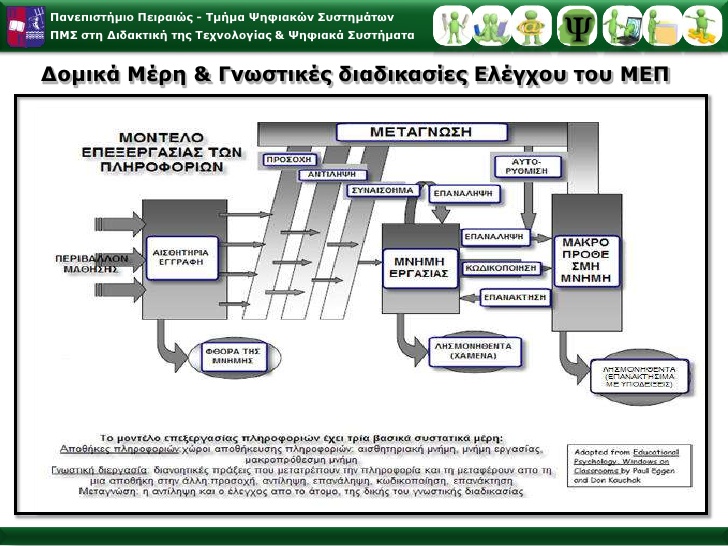 34
Δομικά μέρη και γνωστικές διαδικασίες ελέγχου ΜΕΠ 2/2
Το μοντέλο επεξεργασίας πληροφοριών έχει τρία βασικά συστατικά μέρη:
Αποθήκες πληροφοριών: χώροι αποθήκευσης πληροφοριών, αισθητηριακή μνήμη, μνήμη εργασίας, μακροπρόθεσμη μνήμη.
Γνωστική διεργασία: διανοητικές πράξεις που μετατρέπουν την πληροφορία και την μεταφέρουν από την μία αποθήκη στην άλλη, προσοχή, αντίληψη, επανάληψη, κωδικοποίηση, επανάκτηση.
Μεταγνώση: η αντίληψη και ο έλεγχος από το άτομο, της δικής του γνωστικής διαδικασίας.
35
Μακράς διάρκειας μνήμη
Μνήμη συμβάντων,
Σημασιολογική μνήμη,
Μνήμη δεξιοτήτων.
Οι έννοιες διατηρούνται περισσότερο από τα ονόματα,
Οτιδήποτε έχει παραμείνει για 12-24 εβδομάδες παραμένει για πάντα,
Κριτήριο παραμονής πόσο καλά έμαθε αρχικά και οι εκπαιδευτικές στρατηγικές που χρησιμοποιήθηκαν.
36
Γνωστικές διαδικασίες ελέγχου
Αντίληψη (Perception)
Η διαδικασία της λήψης πληροφοριών (διάφορα ερεθίσματα του περιβάλλοντος) δια μέσου των αισθήσεών μας και
Η διαδικασία της κατανόησης – ερμηνείας αυτών των πληροφοριών από τον εγκέφαλο ώστε να αποκτήσουν νόημα.
37
Αντίληψη και ερεθίσματα
Κριτήρια σημαντικά για την αντίληψη του ερεθίσματος
Προηγούμενη γνώση σχετικά με το ερέθισμα,
Νέο ή ασυνήθιστο ερέθισμα,
Αλλαγή ερεθίσματος,
Υψηλής έντασης ερέθισμα, 
Κίνητρα σχετιζόμενα με το ερέθισμα (αμοιβή και ευχαρίστηση ή τιμωρία).
38
Προσοχή 1/11
Η συγκέντρωση των διανοητικών μας προσπαθειών σε αισθητηριακά ή νοητικά γεγονότα
(Solso 1998)
39
Προσοχή 2/11
Προσοχή (Attention)
«Η προσοχή αναφέρεται ως μία γνωστική διεργασία ή νοητική ικανότητα που βοηθά το άτομο να βρίσκεται σε ετοιμότητα και σε γνωστική εγρήγορση, προκειμένου να προσλάβει τα διάφορα εξωτερικά ερεθίσματα»
Το περιβάλλον συνήθως παρέχει στο άτομο μία ποικιλία ερεθισμάτων, περισσότερα συνήθως από αυτά που μπορεί να συγκρατήσει και ταυτόχρονα να επεξεργαστεί.
Συνήθως το άτομο επικεντρώνεται σε ένα ερέθισμα σε βάρος κάποιου άλλου, αλλά αυτό δεν σημαίνει ότι κάποιο από τα ερεθίσματα που έχει αγνοήσει δεν μπορεί ξαφνικά να αποκτήσει ιδιαίτερο ενδιαφέρον και να προσελκύσει την προσοχή του.
40
Προσοχή 3/11
Προσοχή: Έννοια και Σημασία
«Η επιλεκτική συγκέντρωση του νου σε ένα ερέθισμα»
Το άτομο επιλέγει να δει ή να ακούσει οτιδήποτε έχει σχέση με τις προηγούμενες εμπειρίες του και με βάση τις νοητικές του αναπαραστάσεις και αγνοεί οτιδήποτε άλλο.
Η προσοχή στο πλαίσιο του μοντέλου επεξεργασίας των πληροφοριών:
Δεν πρόκειται για μια μεμονωμένη γνωστική ικανότητα, αλλά συνδέεται άμεσα και με τη διαδικασία της αντίληψης. «το άτομο μπορεί να αντιληφθεί μόνο τα πράγματα που προσέχει και μπορεί να προσέξει μόνο τα πράγματα που μπορεί να αντιληφθεί.»
Gross 1996:253
41
Προσοχή 4/11
Προσοχή: Παράγοντες που επηρεάζουν
Οι ιδιότητες και τα χαρακτηριστικά των ερεθισμάτων.
Οι φυσικές ιδιότητες των ερεθισμάτων (μέγεθος, ένταση, ποικιλία).
Οι αντιφατικές ιδιότητες (νεωτερισμός, ασυμφωνία – αντίφαση, πολυπλοκότητα, αμφιβολία, γνωστική σύγκρουση – γνωστική συμφωνία).
Ψυχοφυσιολογικές ιδιότητες (φαινόμενο «κοκτέιλ πάρτι»)
Η σημασία και χρησιμότητα σημάτων – πληροφοριών.
Οι ενδοατομικοί και προσωπικοί παράγοντες.
Καθημερινοί βιορυθμοί, άγχος νευρωσικά χαρακτηριστικά κ.α. είναι δυνατόν να επηρεάσουν την προσοχή του ατόμου.
42
Προσοχή 5/11
Προσοχή και Μάθηση
Η γνωστική λειτουργία της Προσοχής αποτελεί βάση της Μάθησης, εφόσον με αυτή ο μαθητής θα βρεθεί σε ετοιμότητα και γνωστική εγρήγορση για: 
Να προσλάβει,
Να επιλέξει,
Να επεξεργαστεί στη συνέχεια τα ερεθίσματα που προσφέρει η διδασκαλία.
«Μία από τις βασικές φροντίδες του εκπαιδευτικού είναι να γνωρίζει πολύ καλά τους Παράγοντες που επηρεάζουν, ελκύουν, διατηρούν, βελτιώνουν ή διασπούν και αποπροσανατολίζουν την Προσοχή των εκπαιδευομένων και να τους χρησιμοποιεί κατάλληλα στη διδασκαλία»
43
Προσοχή 6/11
Τεχνικές που προκαλούν, διατηρούν και προσανατολίζουν την Προσοχή σε σπουδαίες πληροφορίες ή γεγονότα
Ποικιλομορφία στη διδασκαλία.
Πχ μπορεί να χρησιμοποιείται άλλοτε η ανακαλυπτική μάθηση του Bruner και άλλοτε η νοηματική – προσληπτική του Ausubel, τα αποτελέσματα θα είναι πολύ καλύτερα.
Ελαχιστοποίηση εξωτερικών ενοχλήσεων.
Πχ στη μείωση θορύβων και πηγών διαταραχής της προσοχής.
Καθοδήγηση της προσοχής των μαθητών με κατάλληλες εντολές.
Πχ χρησιμοποιούνται φράσεις όπως «Ακούστε προσεκτικά» ή «Για προσέξτε αυτό»
44
Προσοχή 7/11
Χρήση των ερωτήσεων.
Οι σωστές και κατάλληλες ερωτήσεις.
Τοποθέτηση των εκπαιδευόμενων που δυσκολεύονται να συγκρατήσουν την προσοχή τους για αρκετό χρόνο, κοντά στον εισηγητή.
Δίνουμε ανατροφοδότηση ή γνώση των αποτελεσμάτων.
Πχ οι εκπαιδευόμενοι εκτελούν κάποια άσκηση φροντίζουμε να τους ενημερώνουμε για την πορεία και τα αποτελέσματα της εργασίας τους.
45
Προσοχή 8/11
Αυξάνουμε το επίπεδο διέγερσης.
Ώστε να βρίσκεται σ ένα μεσαίο επίπεδο περίπου, όταν οι μαθητές αρχίζουν να κουράζονται και να χαλαρώνουν, κάνοντας διαλείμματα για ανάπαυση ή γυμναστική.
Οι αυτοματοποιημένες διαδικασίες και δραστηριότητες βοηθούν τους μαθητές να αναλώνουν λιγότερες νοητικές δυνάμεις.
Επιτυγχάνονται ύστερα από συστηματική, ευχάριστη και ποικιλόμορφη εξάσκηση, δηλαδή χρησιμοποιώντας συχνή αμοιβή, συστηματική ανατροφοδότηση και πλούσια σε εναλλαγές άσκηση.
46
Προσοχή 9/11
Υποδείξεις για διατήρηση της Προσοχής 
Δηλώνουμε πάντα στους εκπαιδευόμενους το Σκοπό του μαθήματος / εισήγησης και παρουσιάζουμε τη χρησιμότητα και τη σπουδαιότητα του.
Ρωτάμε τους μαθητές γιατί νομίζουν ότι οι η γνώση του συγκεκριμένου μαθήματος θα είναι σημαντική για αυτούς.
Ενεργοποιούμε την περιέργεια των μαθητών με ερωτήσεις όπως: «τι θα συνέβαινε εάν…»
Δημιουργούμε μία κατάσταση μέσα από ένα απροσδόκητο γεγονός, καθώς και μία τεκμηρίωση ακριβώς πριν από ένα μάθημα.
47
Προσοχή 10/11
Αλλάζουμε το φυσικό περιβάλλον της αίθουσας μεταβάλλοντας τη σειρά στον χώρο ή ,μετακινώντας τα πράγματα με διαφορετικό τρόπο σε νέες διατάξεις χρησιμοποιώντας περισσότερες αισθήσεις.
Προσκαλούμε έναν ομιλητή να έρθει και να συζητήσει με τους εκπαιδευόμενους σε ένα ειδικό θέμα.
Δημιουργούμε πολλαπλά αισθητηριακά κανάλια.
Καταγράφουμε τις λέξεις – κλειδιά.
Γράφουμε το περίγραμμα μια εργασίας (out-line)
Χρησιμοποιούμε πολυμέσα – ψηφιακό υλικό.
Κάνουμε περίληψη στο τέλος του μαθήματος.
48
Προσοχή 11/11
Χρησιμοποιούμε κινήσεις, χειρονομίες και διαφορετική ένταση της φωνής, περπατάμε γύρω στην αίθουσα, δείχνουμε, μιλάμε απαλά και μετά με μεγαλύτερη ένταση.
Ενεργοποιούμε τεχνικές της ενεργητικής ακρόασης, της ανατροφοδότησης (feedback) και της επιβεβαιωτικής συμπεριφοράς.
49
Λήθη και σχολική μάθηση
Όταν το νέο αντικείμενο μάθησης περιέχει πολλά και άγνωστα στοιχεία, ο βαθμός λήθης είναι μεγάλος.
Ο βαθμός λήθης είναι μικρότερος, όταν οι μαθητές έχουν επιτύχει υψηλά επίπεδα μάθησης.
Συχνές επαναλήψεις, δοκιμασίες αξιολόγησης, ανατροφοδότηση, υψηλοί στόχοι, κατοχή γνώσης, ενεργητική συμμετοχή και συνεργασία στη μαθησιακή διαδικασία → Αντιστάσεις κατά της λήθης.
50
Σκέψη
Είναι μια γνωστικού τύπου διεργασία με την  οποία διαμορφώνεται μια νοητική αναπαράσταση διαμέσου της μεταφοράς πληροφοριών και της πολύπλοκης αλληλεπίδρασης των νοητικών χαρακτηριστικών της κρίσης, της αφαίρεσης, της λογικής, της φαντασίας και της λύσης προβλημάτων
51
Κριτική σκέψη
Η διανοητική ικανότητα του ανθρώπου, η λειτουργία της οποίας του επιτρέπει να κρίνει κάθε πληροφορία που του προσφέρεται ως προς την αλήθεια, τη γνησιότητα και την ορθότητα ή το αντίθετο.
52
Ιδανική κριτική σκέψη έχει αυτός που:
Είναι καλά πληροφορημένος,
Βασίζεται στην αιτιολόγηση,
Έχει ευρύτητα σκέψης,
Είναι ευέλικτος, δίκαιος, έντιμος, λογικός,
Είναι προσεκτικός στις κρίσεις του,
Συστηματικός στη διερεύνηση πολύποκων θεμάτων,
Ακούραστος στην αναζήτηση πληροφοριών.
 (Facione 1990)
53
Δεξιότητες
Ανάλυση,
Αξιολόγηση,
Επαγωγή,
Διερμηνεία,
Επεξήγηση,
Αυτοέλεγχος.
54
Προαγωγή κριτικής σκέψης
Εννοιολογικοί χάρτες, 
Εργασίες για το σχεδιασμό φροντίδας,
Διασύνδεση εννοιών,
Αξιολόγηση εννοιών.
Εννοιολογικός χάρτης
δείχνει
Αποτελείται από
σχέσης
Αποτελείται από
συνδέσεις
Που συνδέουν
Που καθορίζουν τη σχέση ανάμεσα στις
έννοιες
55
Γνωστικές θεωρίες 1/2
Ausubel
Ενδιαφέρεται για τον τρόπο με τον οποίο 
Παρουσιάζεται το προς μάθηση υλικό, 
και προσκτάται.
56
Θεωρίες για την μάθηση 1/2
Θεωρία του Ausubel
Αρχές οργάνωσης της διαδικασίας διδασκαλίας μάθησης 
Χρήση προκαταβολικών οργανωτών (χρήση εισαγωγικών κειμένων, σλάιτ ταινιών κλπ)
Βοηθούν τον μαθητή να διαμορφώσει ένα γενικό πλαίσιο σχετικό με τη διδασκαλία που θα ακολουθήσει και να εξοικειωθεί με τις γενικές έννοιες του μαθήματος.
57
Θεωρίες για την μάθηση 2/2
Ο Ausubel (1968) επισημαίνει ότι : «ο πιο σπουδαίος παράγοντας που επηρεάζει τη μάθηση είναι αυτός πού ο μαθητής γνωρίζει ήδη. Εξακρίβωσέ το και δίδαξέ τον, σύμφωνα με αυτό»
58
Γνωστικές θεωρίες 2/2
Θεωρία της αφομοίωσης (Ausubel)
Μάθηση με σημασία
Μάθηση δεκτική
Μάθηση με ανακάλυψη
Μάθηση με αποστήθιση
59
Παράγοντες που επηρεάζουν τη μάθηση (Ausubel)
Γνωστικοί
Προηγούμενη γνώση,
Στάδια γνωστικής ανάπτυξης,
Διανοητική ικανότητα,
Ασκηση,
Οργάνωση του υλικού.
Συναισθηματικοί
Κίνητρα και στάσεις,
Προσωπικότητα,
Παράγοντες που σχετίζονται με την ομάδα,
Χαρακτηριστικά του εκπαιδευτικού.
60
Θεωρία του Bruner 1/3
Ένα γνωστικό αντικείμενο μπορεί να διδαχθεί σε κάθε ηλικία και άσχετα με το στάδιο ανάπτυξής του ατόμου αρκεί να χρησιμοποιηθεί μία γλώσσα που θα του είναι κατανοητή
Η ανακαλυπτική μάθηση (discovery learning)
J. Bruner (γνωστικός ψυχολόγος της μάθησης).
Έμφαση στη διευκόλυνση της μάθησης μέσω της κατανόησης των δομών και των επιστημονικών αρχών ενός γνωστικού αντικειμένου.
Ανακαλυπτική μέθοδος.
Καθοδηγούμενη ανακάλυψη.
61
Θεωρία του Bruner 2/3
Μάθηση με ανακάλυψη
Φάσεις μάθησης ενός γνωστικού αντικειμένου: 
Πρόσκτηση νέων πληροφοριών. Δομούνται πάνω σε κάτι που είναι ήδη γνωστό. 
Μεταφορά των πληροφοριών. Οι νέες πληροφορίες αναλύονται ώστε να χρησιμοποιηθούν σε νέες καταστάσεις. 
Αξιολόγηση όλες οι πτυχές των πληροφοριών αξιολογούνται προκειμένου να διαπιστωθεί αν είναι ορθές.
62
Θεωρία του Bruner 3/3
Βασικές θέσεις του Bruner
Όλοι μπορούν να μάθουν οτιδήποτε και σε οποιαδήποτε ηλικία (με κατάλληλη δομή και οργάνωση της ύλης - ανάλογη μεθόδευση της διδασκαλίας).
Ο μαθητής πρέπει να έρχεται αντιμέτωπος με προβληματικές καταστάσεις.
63
Θεωρία του Gagne 1/4
Αθροιστική μάθηση
Κάθε μάθηση οικοδομείται πάνω στο σύνολο της προηγούμενης εμπειρίας του ατόμου έτσι η μάθηση χαρακτηρίζεται ως συσσώρευση διαδοχικών στοιχείων και εμπειριών.
Για κάθε νέο γνωστικό αντικείμενο ή επί μέρους τμήματα υπάρχουν συγκεκριμένα προκαταρτικά στοιχεία που πρέπει να προηγούνται της εκμάθησης του. Τα στοιχεία αυτά πρέπει να ανακληθούν ώστε ο μαθητής να μάθει χωρίς δυσκολίες το νέο αντικείμενο.  
Δεν υπάρχουν καλοί και κακοί μαθητές. Όλοι οι μαθητές είναι σε θέση να μάθουν καλά ότι διδάσκεται εφόσον δεν έχουν νοητικό πρόβλημα. 
Εκείνο που τους διαφοροποιεί είναι ο ρυθμός & ο τρόπος που μαθαίνει ο καθένας και τα κίνητρα για την επιδίωξη μάθησης του συγκεκριμένου γνωστικού αντικειμένου.
64
Θεωρία του Gagne 2/4
Μάθηση είναι η διαδικασία που υποβοηθεί τους οργανισμός να τροποποιήσουν ή να αλλάξουν τη συμπεριφορά τους σε σύντομο χρονικό διάστημα κατά ένα μάλλον μόνιμο τρόπο ώστε η τροποποίηση ή αλλαγή να μη χρειαστεί να συμβεί ξανά σε ανάλογη περίπτωση. 
Η τροποποίηση οφείλεται σε εσωτερικές διαδικασίες που επηρεάζονται και καθορίζονται τόσο από εσωτερικές όσο και από εξωτερικές συνθήκες μάθησης: νοημοσύνη, αντιληπτικοί μηχανισμοί, προυπάρχουσες γνώσεις, διδακτικό υλικό, διδακτικές εργασίες
65
Θεωρία του Gagne 3/4
Είδη μάθησης κατά Gagne
Πληροφορίες- γνώσεις.
Νοητικές δεξιότητες.
Διάκριση ερεθισμάτων.
Μάθηση συγκεκριμένων εννοιών.
Ορισμός ή κατάταξη εννοιών. 
Σχηματισμός κανόνων.
Σύνθεση κανόνων ή λύση προβλήματος. 
Γνωστική στρατηγική.
Επινόηση προσωπικών τρόπων αντιμετώπισης προβληματικών καταστάσεων- δημιουργική σκέψη.
66
Θεωρία του Gagne 4/4
Στάση.
Με σηματοδότηση δηλαδή σύνδεση συμπεριφοράς με αρνητικά ή θετικά ερεθίσματα.
Μέσω ερεθισμού – αντίδρασης.
Με μίμηση προτύπου.
Κινητικές δεξιότητες.
67
Ανθρωποκεντρικές θεωρίες και θεωρίες μάθησης του ενήλικα 1/2
Δίνουν έμφαση στις συναισθηματικές  απόψεις του ανθρώπου που τις θεωρεί ότι είναι εξίσου σημαντικές με τις γνωστικές και τις ψυχοκινητικές.
Οι διαπροσωπικές σχέσεις που αναπτύσσονται ανάμεσα στον εκπαιδευτικό και τον σπουδαστή επηρεάζουν το κλίμα στην αίθουσα.
68
Πορεία διδασκαλίας κατά Gagne
Προσέλκυση της προσοχής.
Πληροφόρηση σχετική με το σκοπό της διδασκαλίας.
Παρακίνηση ώστε να ανακληθούν προηγούμενες σχετικές γνώσεις.
Παρουσίαση του μαθησιακού υλικού.
Δίνονται οδηγίες μάθησης.
Πρόκληση εκτέλεσης σχετικής με το υλικό της μάθησης. 
Ανατροφοδότηση.
Εκτίμηση της εκτέλεσης. 
Ανάθεση εργασιών για συγκράτηση του μαθησιακού υλικού και μεταφορά της μάθησης.
69
Ανθρωποκεντρικές θεωρίες και θεωρίες μάθησης του ενήλικα 2/2
Έμφαση στην αυτονομία του σπουδαστή.
Ο εκπαιδευτικός μετατρέπεται σε διευκολυντή.
70
Η θεωρία του Carl Rogers
Μαθητοκεντρική θεωρία
Γνωστική μάθηση.
Μάθηση με εμπειρία.
Δάσκαλος διευκολυντής της μάθησης.
Δίνει έμφαση στο  ψυχολογικό περιβάλλον και κλίμα.
71
Οι κοινωνικοπολιτισμικές προσεγγίσεις
Δεν μπορούν να δουν τη μαθησιακή δραστηριότητα έξω από το κοινωνικό, ιστορικό και πολιτισμικό πλαίσιο μέσα στο οποίο διαδραματίζεται. 
Οι γνωστικές διεργασίες δεν νοούνται συνεπώς ως αυτόνομες οντότητες αλλά συστατικά ενός οργανωμένου όλου, του νου, 
Ο οποίος λειτουργεί και αναπτύσσεται μέσα σε ένα συγκεκριμένο κοινωνικοπολιτισμικό περιβάλλον ιστορικά προσδιορισμένο.
72
Οι επιρροές του κοινωνικού περιβάλλοντος
Vygotsky, 
Bruner, 
Κοινωνικοπολιτισμικές θεωρίες.
73
Τίτλος?
Έμφαση στο πολιτισμικό πλαίσιο: ευκαιρίες κοινωνικής αλληλεπίδρασης
Ο ρόλος του δασκάλου ως διευκολυντή, διαμεσολαβητή, εμψυχωτή και συντονιστή
74
Βασικές αρχές
Η ανάπτυξη της νόησης διαδικασία κοινωνικής αλληλεπίδρασης όπου κυρίαρχο ρόλο παίζει η γλώσσα.
Το παιδί όχι παθητικός δέκτης αλλά δρον υποκείμενο που με τις πράξεις του διαμορφώνει τη γνωστική του πραγματικότητα.
Ο μαθητευόμενος πρόσωπο που διαθέτει κοινωνικά κίνητρα.
Η νοητική ανάπτυξη αδιάρρηκτα συνδεμένη με την ιστορική διάσταση.
75
Η σημασία του κοινωνικού περιβάλλοντος
Η ατομική γνωστική διαδικασία και η νοητική εξέλιξη εξαρτώνται από τον κοινωνικό χώρο στον οποίο διαδραματίζονται οι ανθρώπινες δραστηριότητες καθώς και από τη φύση των προβλημάτων που καλείται το υποκείμενο να επιλύσει.
76
Κοινωνική τάση του δομισμού ή        κονστρουκτιβισμού ( Vygotsky) βασικές αρχές
Η έμφαση στην κοινωνική μάθηση.
Η αρχή της ζώνης της επικείμενης (αποτελεί την ανεξερεύνητη περιοχή του εσωτερικού δυναμικού του μαθητή ο οποίος βρίσκεται σε μία εν δυνάμει λανθάνουσα κατάσταση εξέλιξης. Εδώ φαίνεται η σημασία της διαμεσολάβησης του ενηλίκου (δάσκαλο, γονέα) και ο ρόλος του κοινωνικού περιβάλλοντος στην γνωστική ανάπτυξη του μαθητή). 
Η αρχή της γνωστικής μαθητείας. 
Η αρχή της μάθησης με διαμεσολαβητή.
77
Φύση της μάθησης
Η μάθηση έχει πάνω από όλα κοινωνική φύση.
Κάθε διαπροσωπική διαδικασία μετασχηματίζεται σε ενδοπροσωπική διαδικασία: κάθε λειτουργία εμφανίζεται δύο φορές στην πολιτισμική ανάπτυξη του παιδιού.
Σε κοινωνικό επίπεδο (ανάμεσα σε άτομα).
Και στη συνέχεια σε ατομικό επίπεδο (μέσα στο ίδιο το παιδί).
78
Εφαρμογές στη νοσηλευτική εκπαίδευση;
Ενεργητική συμμετοχή φοιτητών.
Χρήση διαφορετικών μαθησιακών δραστηριοτήτων.
Η αίθουσα διδασκαλίας ως κοινωνικός χώρος.
79
Τέλος Ενότητας
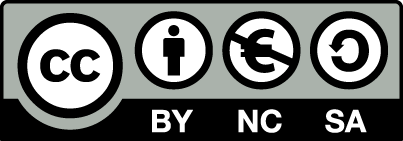 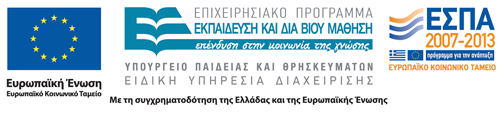 Σημειώματα
Σημείωμα Αναφοράς
Copyright Τεχνολογικό Εκπαιδευτικό Ίδρυμα Αθήνας, Ευγενία Βλάχου, Ελένη Ευαγγέλου 2014. Ευγενία Βλάχου, Ελένη Ευαγγέλου. «Μέθοδοι Διδασκαλίας στη Νοσηλευτική. Ενότητα 2: Θεωρίες Μάθησης». Έκδοση: 1.0. Αθήνα 2014. Διαθέσιμο από τη δικτυακή διεύθυνση: ocp.teiath.gr.
Σημείωμα Αδειοδότησης
Το παρόν υλικό διατίθεται με τους όρους της άδειας χρήσης Creative Commons Αναφορά, Μη Εμπορική Χρήση Παρόμοια Διανομή 4.0 [1] ή μεταγενέστερη, Διεθνής Έκδοση.   Εξαιρούνται τα αυτοτελή έργα τρίτων π.χ. φωτογραφίες, διαγράμματα κ.λ.π.,  τα οποία εμπεριέχονται σε αυτό και τα οποία αναφέρονται μαζί με τους όρους χρήσης τους στο «Σημείωμα Χρήσης Έργων Τρίτων».
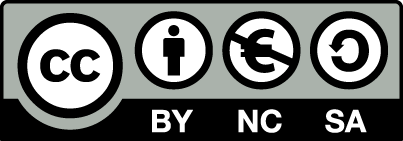 [1] http://creativecommons.org/licenses/by-nc-sa/4.0/ 

Ως Μη Εμπορική ορίζεται η χρήση:
που δεν περιλαμβάνει άμεσο ή έμμεσο οικονομικό όφελος από την χρήση του έργου, για το διανομέα του έργου και αδειοδόχο
που δεν περιλαμβάνει οικονομική συναλλαγή ως προϋπόθεση για τη χρήση ή πρόσβαση στο έργο
που δεν προσπορίζει στο διανομέα του έργου και αδειοδόχο έμμεσο οικονομικό όφελος (π.χ. διαφημίσεις) από την προβολή του έργου σε διαδικτυακό τόπο

Ο δικαιούχος μπορεί να παρέχει στον αδειοδόχο ξεχωριστή άδεια να χρησιμοποιεί το έργο για εμπορική χρήση, εφόσον αυτό του ζητηθεί.
Διατήρηση Σημειωμάτων
Οποιαδήποτε αναπαραγωγή ή διασκευή του υλικού θα πρέπει να συμπεριλαμβάνει:
το Σημείωμα Αναφοράς
το Σημείωμα Αδειοδότησης
τη δήλωση Διατήρησης Σημειωμάτων
το Σημείωμα Χρήσης Έργων Τρίτων (εφόσον υπάρχει)
μαζί με τους συνοδευόμενους υπερσυνδέσμους.
Χρηματοδότηση
Το παρόν εκπαιδευτικό υλικό έχει αναπτυχθεί στo πλαίσιo του εκπαιδευτικού έργου του διδάσκοντα.
Το έργο «Ανοικτά Ακαδημαϊκά Μαθήματα στο ΤΕΙ Αθήνας» έχει χρηματοδοτήσει μόνο την αναδιαμόρφωση του εκπαιδευτικού υλικού. 
Το έργο υλοποιείται στο πλαίσιο του Επιχειρησιακού Προγράμματος «Εκπαίδευση και Δια Βίου Μάθηση» και συγχρηματοδοτείται από την Ευρωπαϊκή Ένωση (Ευρωπαϊκό Κοινωνικό Ταμείο) και από εθνικούς πόρους.
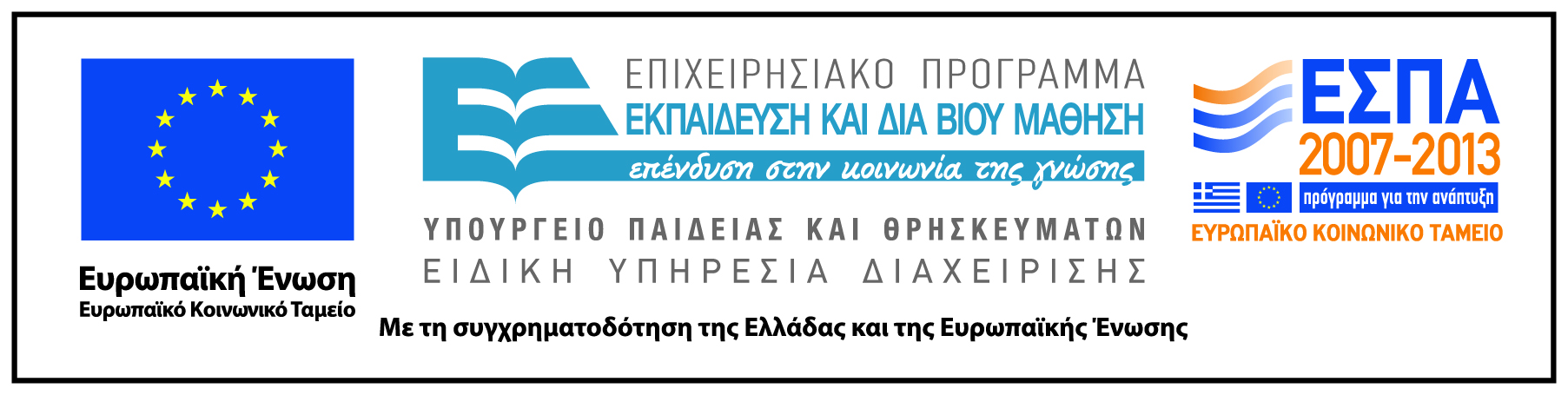